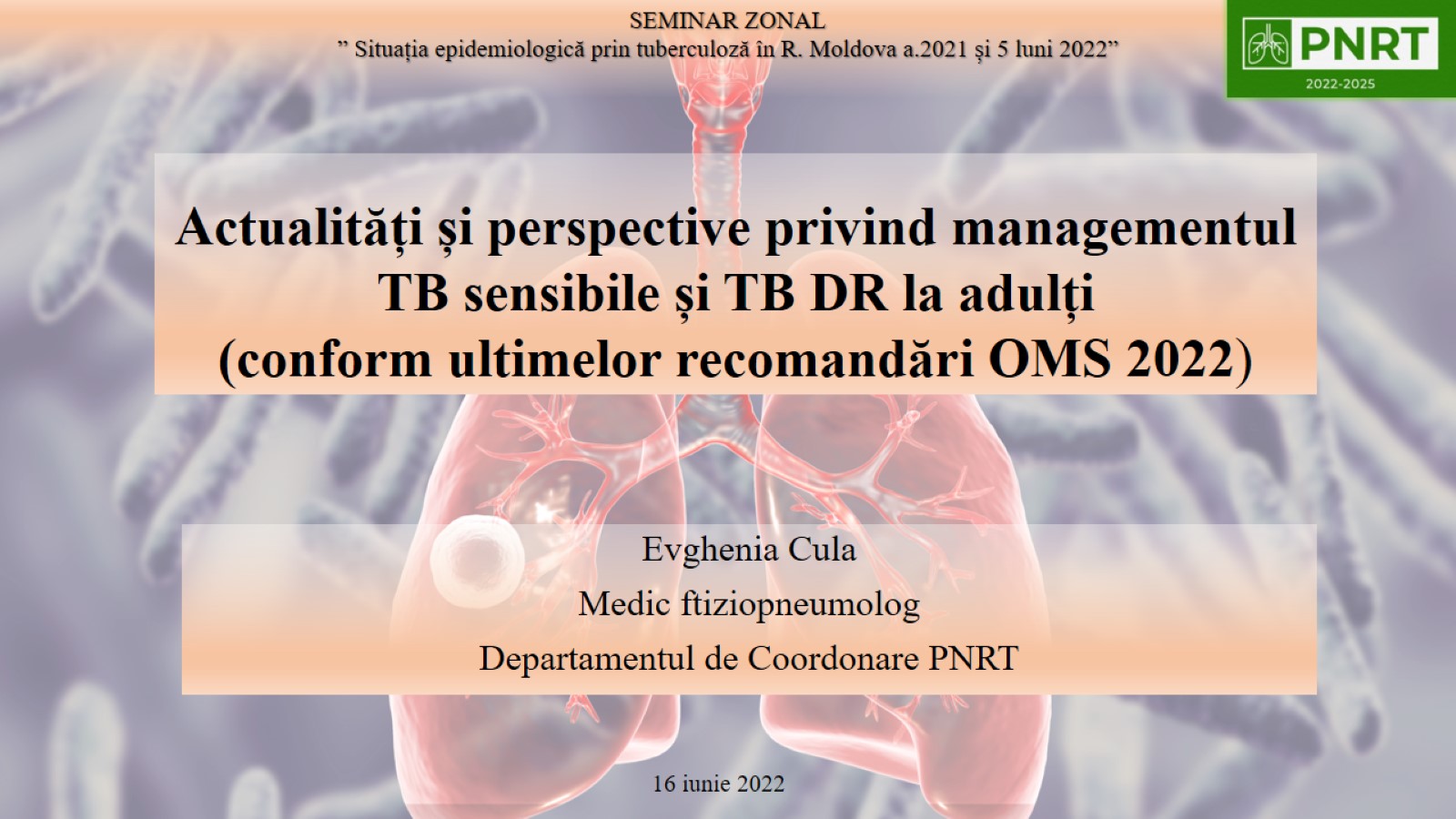 Actualități și perspective privind managementul TB sensibile și TB DR la adulți (conform ultimelor recomandări OMS 2022)
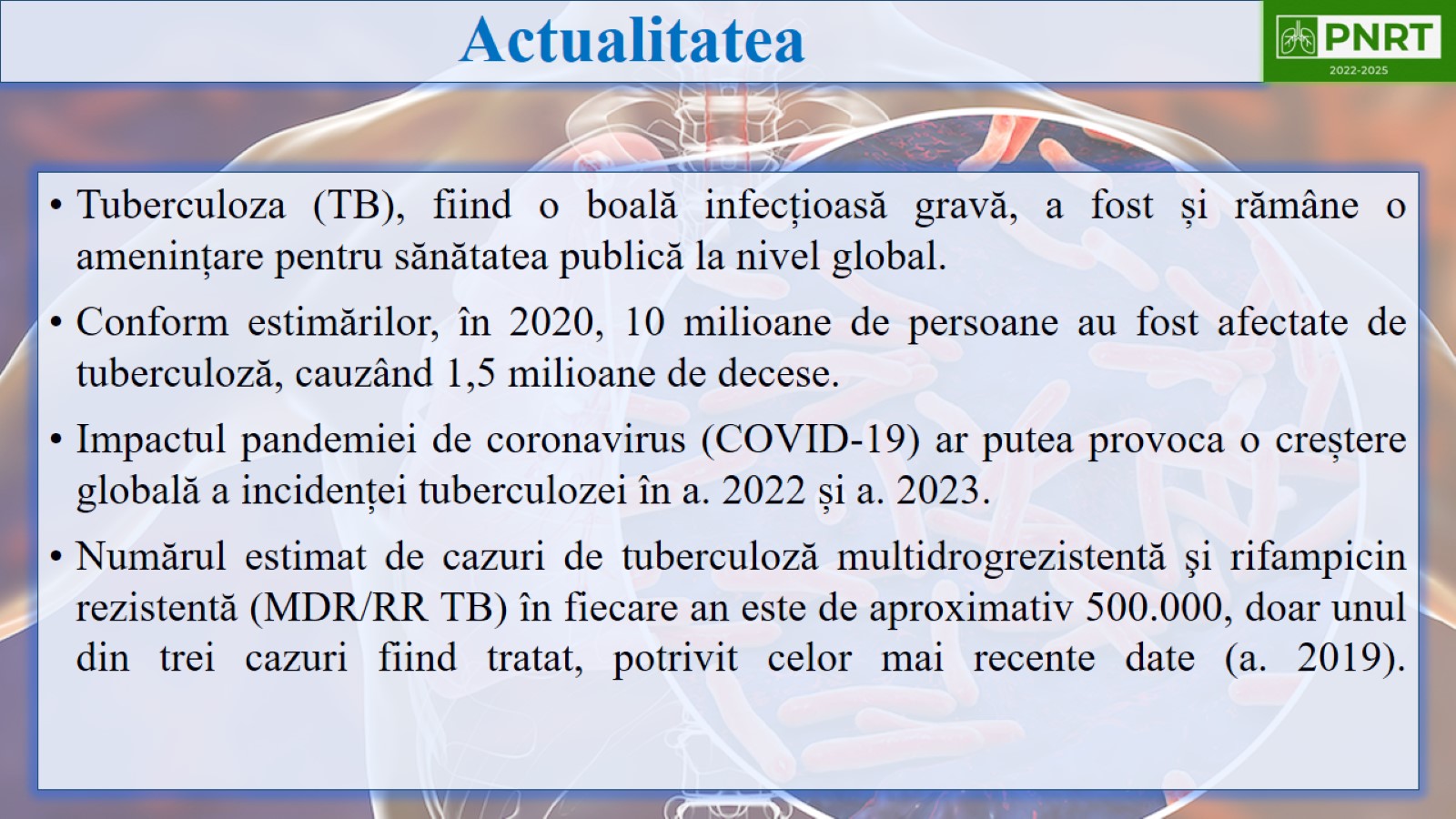 Actualitatea
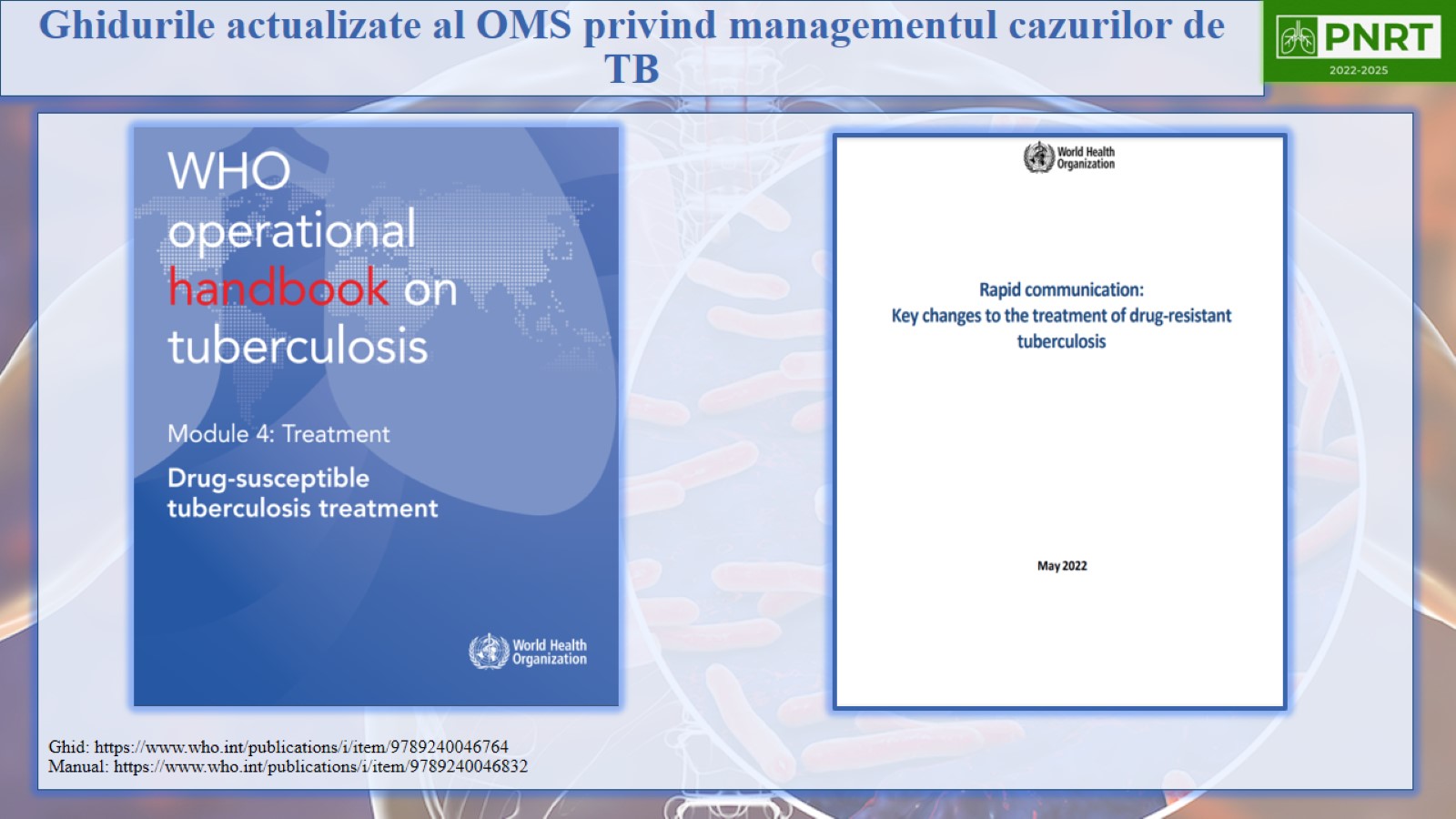 Ghidurile actualizate al OMS privind managementul cazurilor de TB
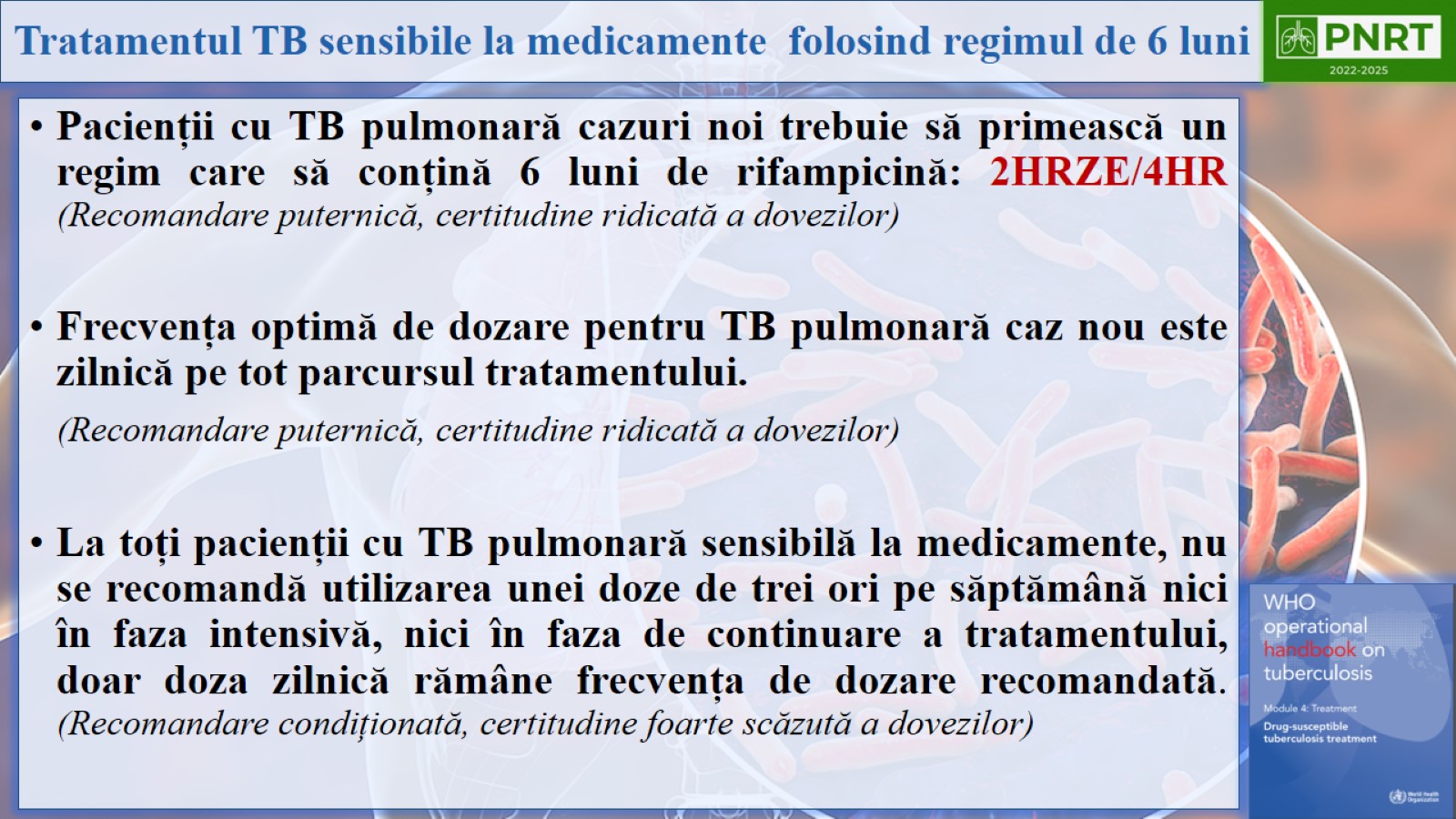 Tratamentul TB sensibile la medicamente  folosind regimul de 6 luni
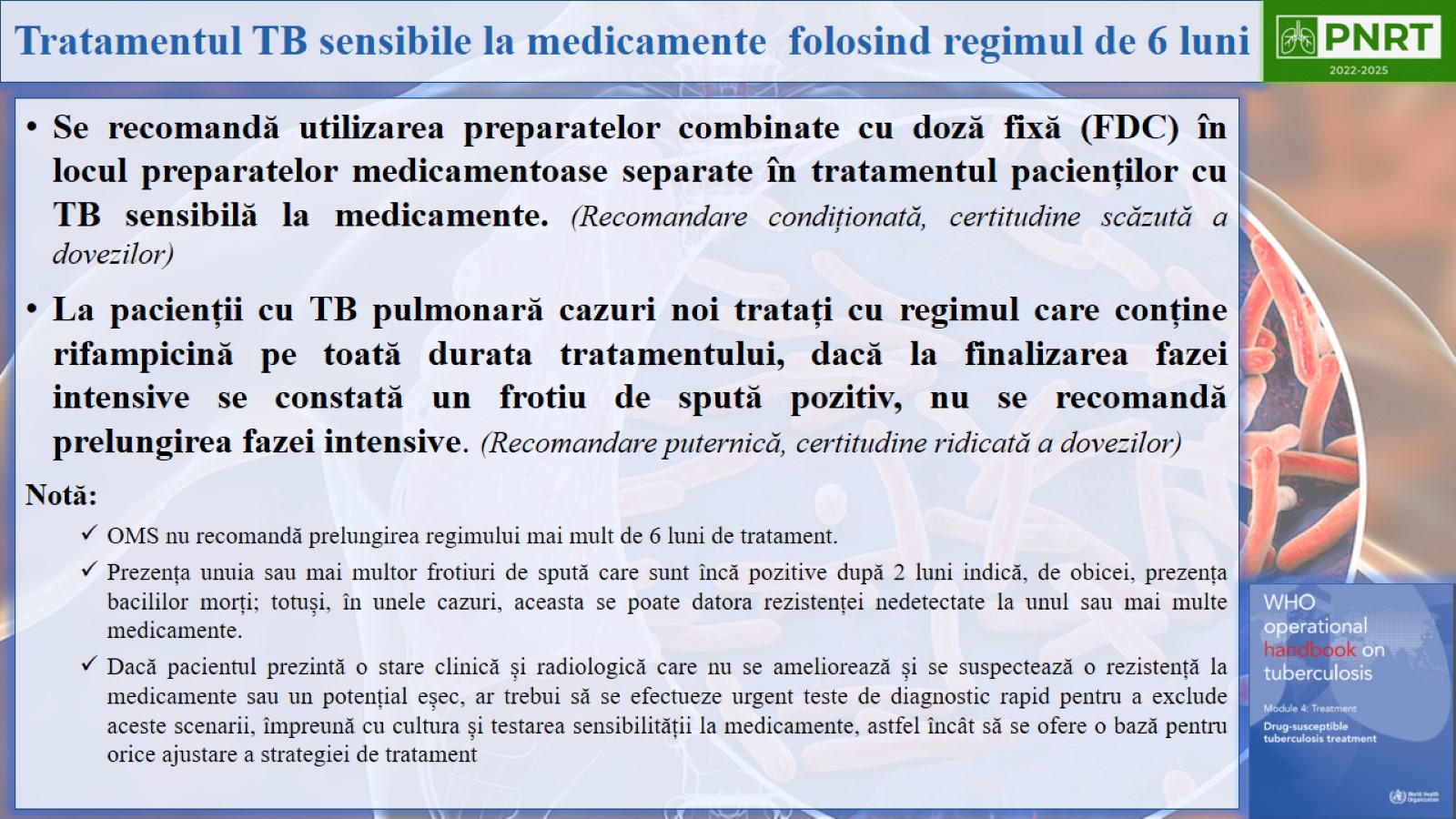 Tratamentul TB sensibile la medicamente  folosind regimul de 6 luni
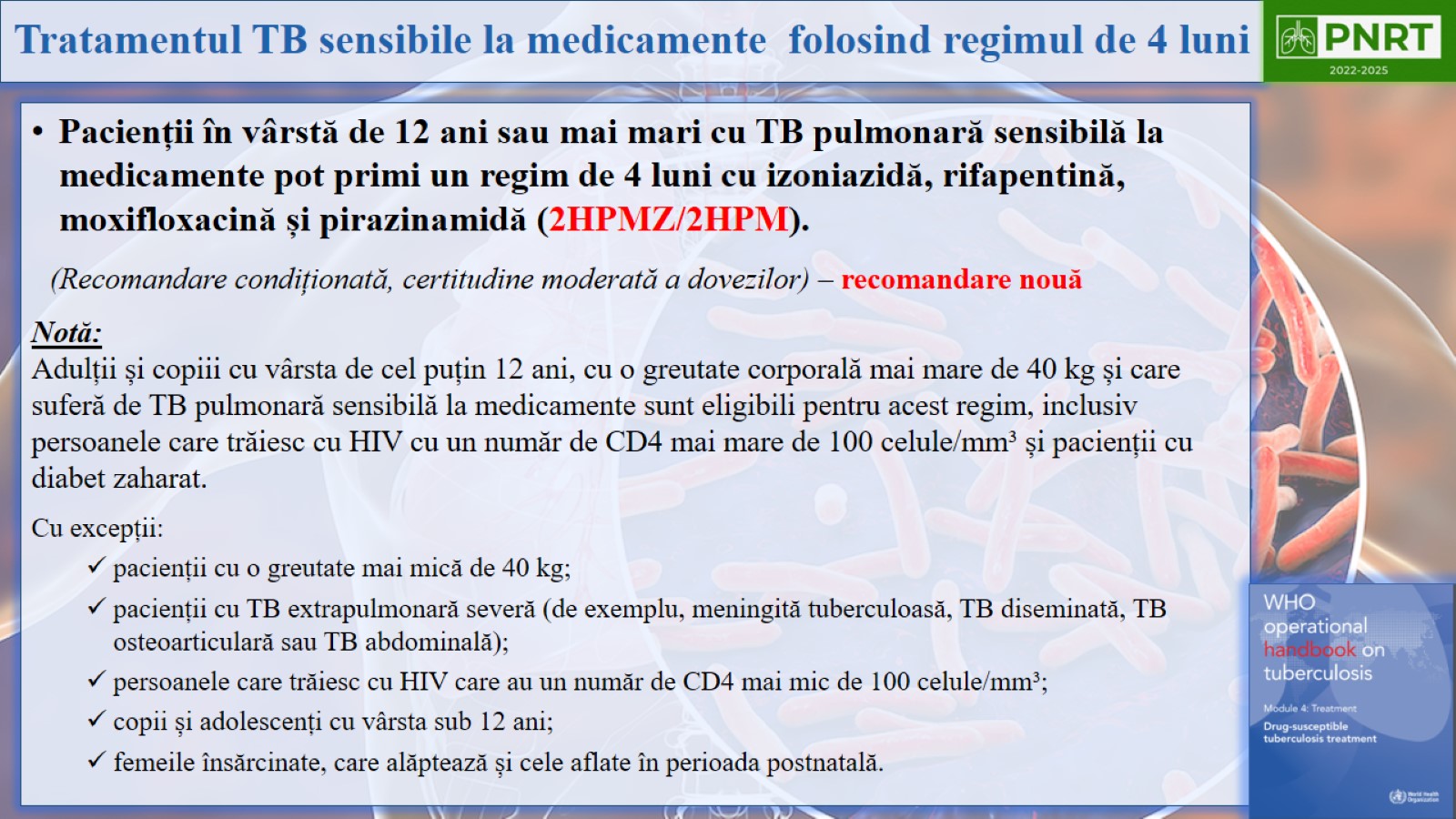 Tratamentul TB sensibile la medicamente  folosind regimul de 4 luni
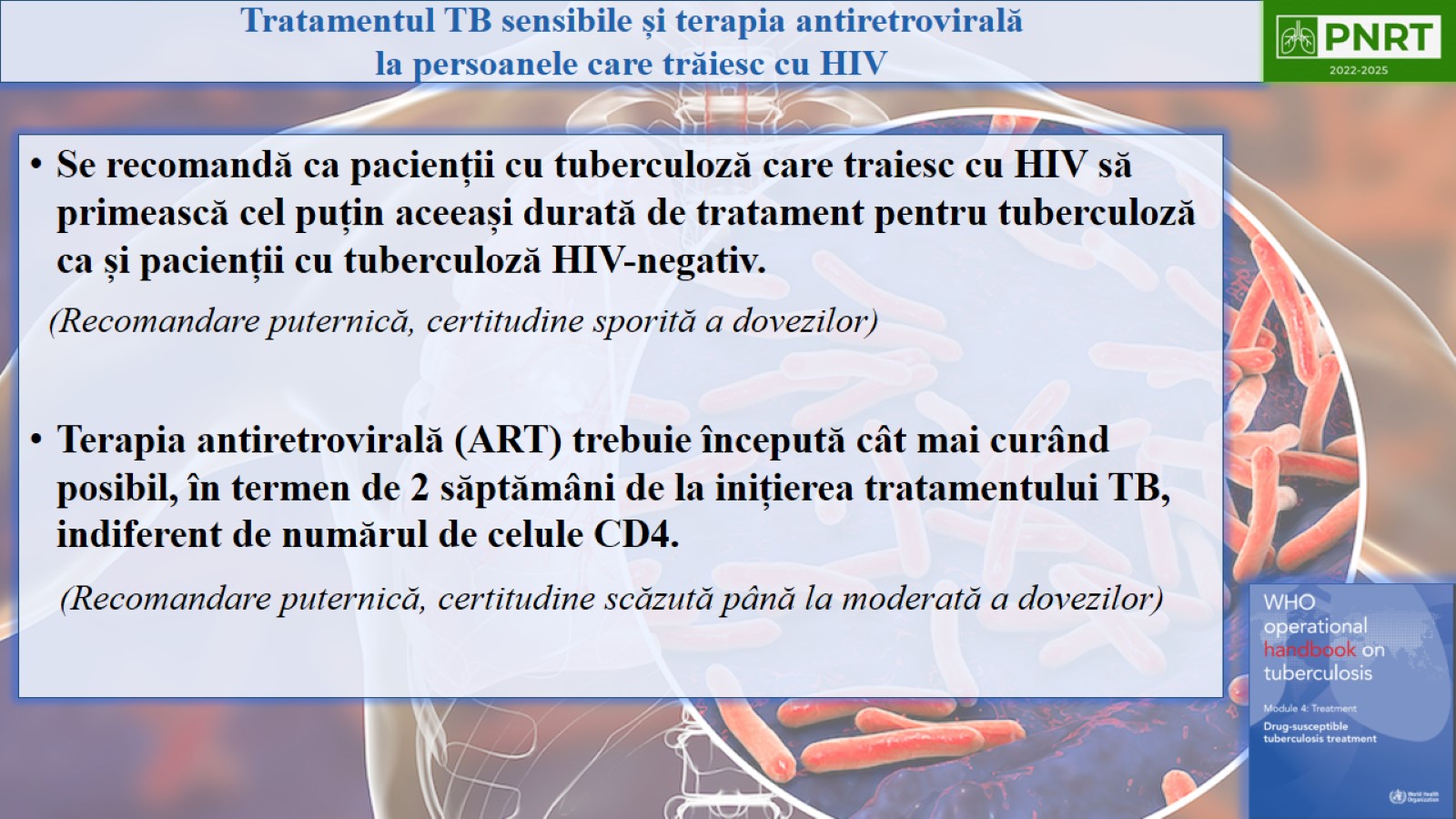 Tratamentul TB sensibile și terapia antiretrovirală la persoanele care trăiesc cu HIV
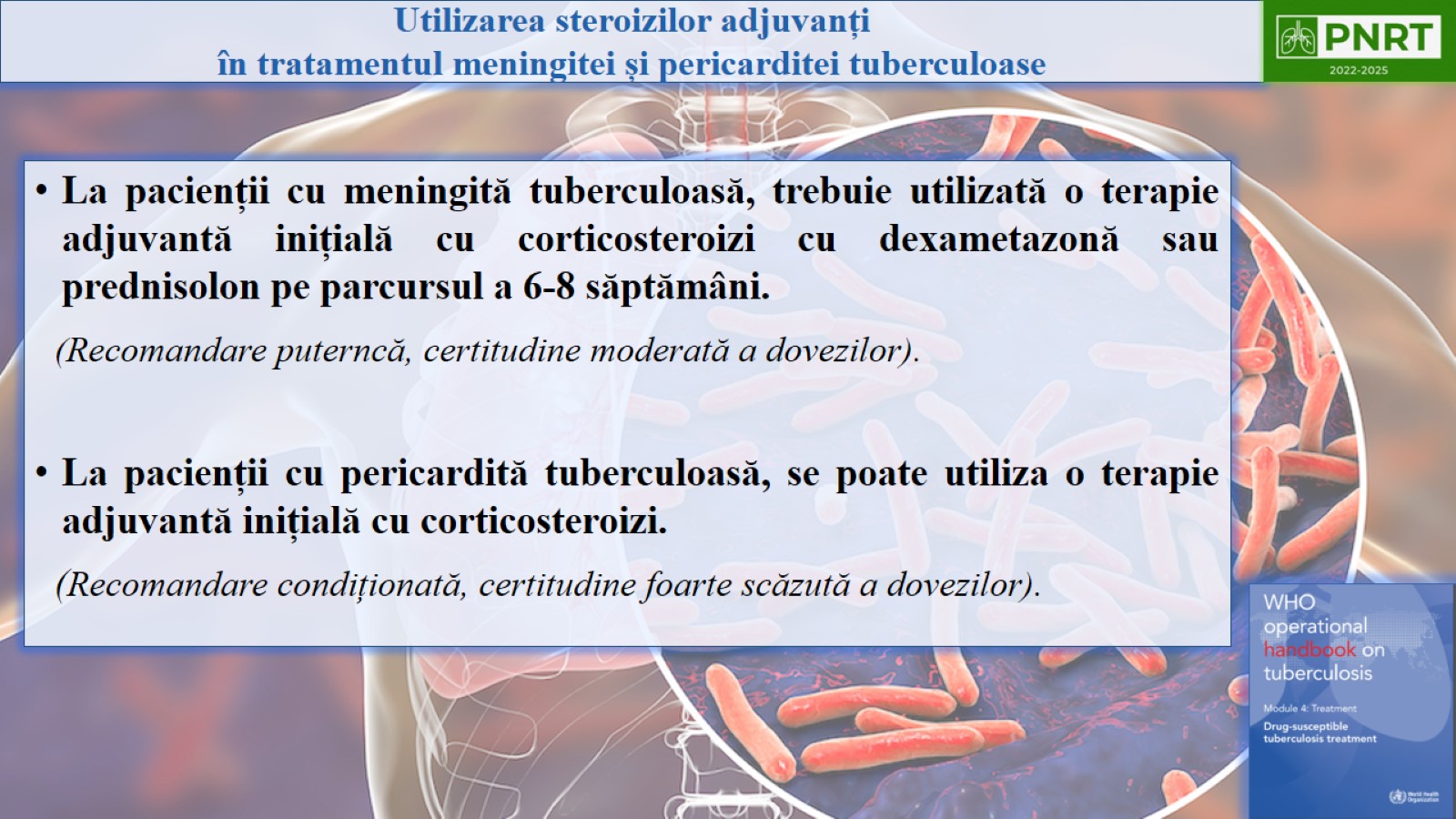 Utilizarea steroizilor adjuvanți în tratamentul meningitei și pericarditei tuberculoase
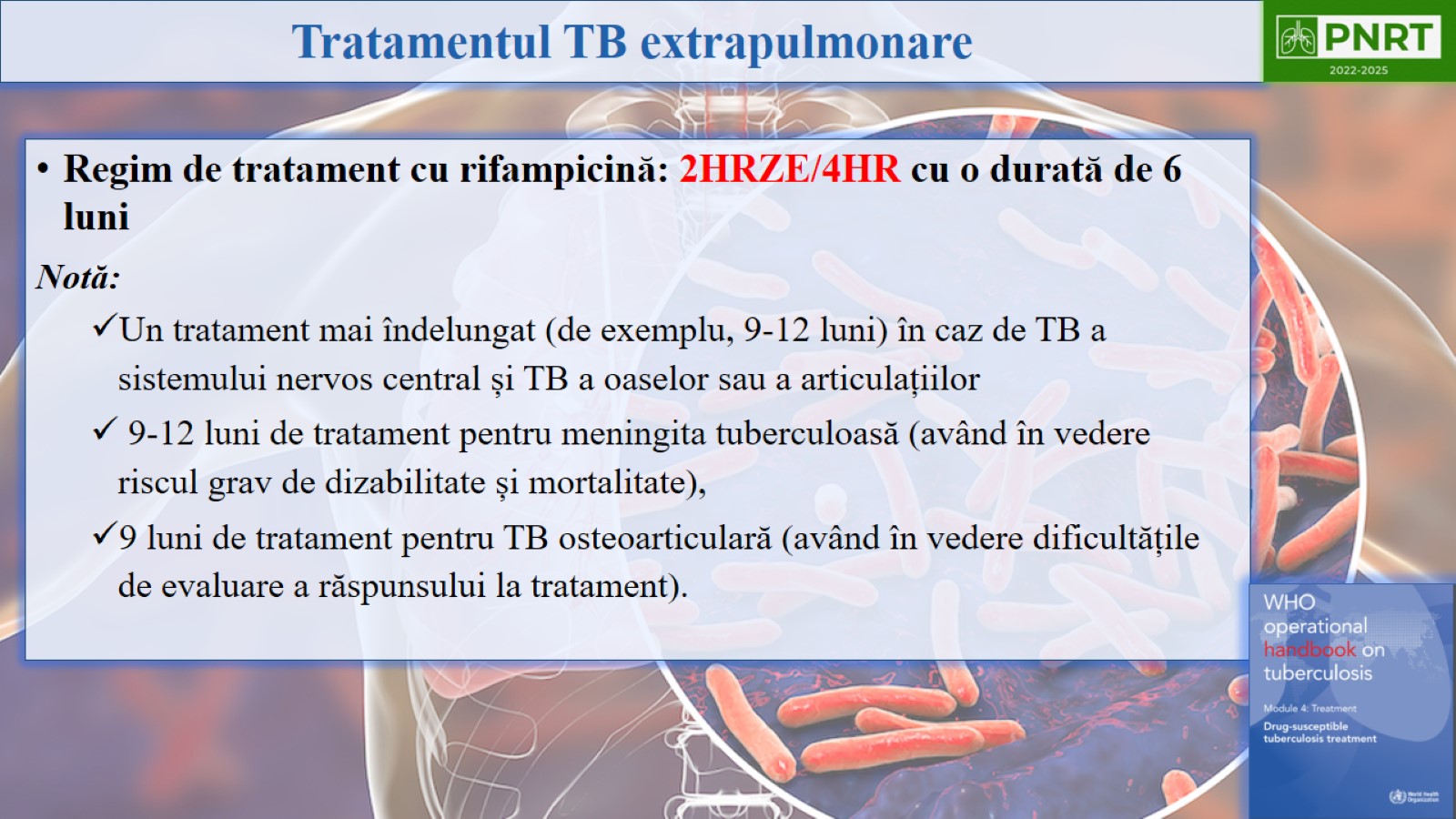 Tratamentul TB extrapulmonare
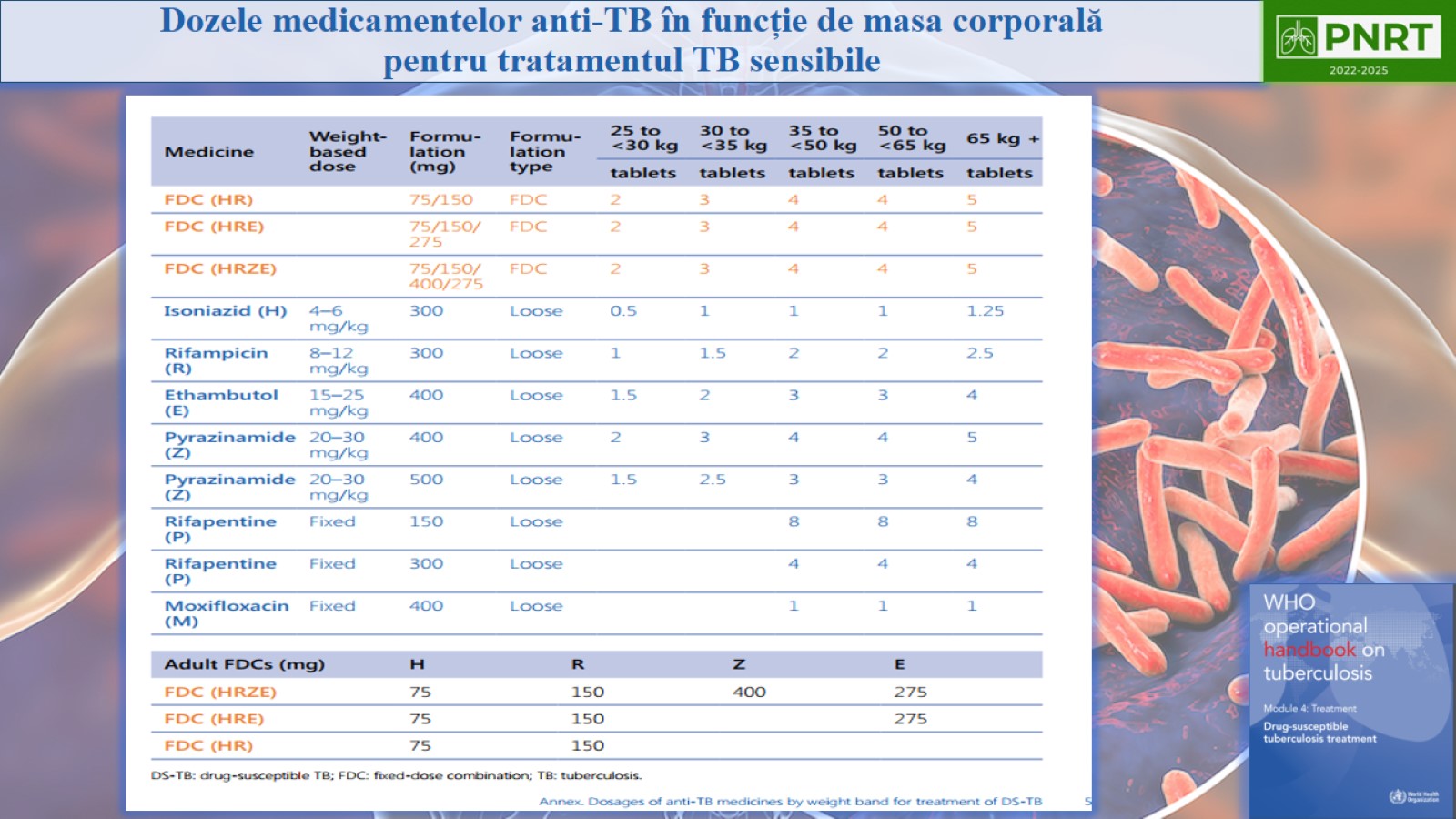 Dozele medicamentelor anti-TB în funcție de masa corporală pentru tratamentul TB sensibile
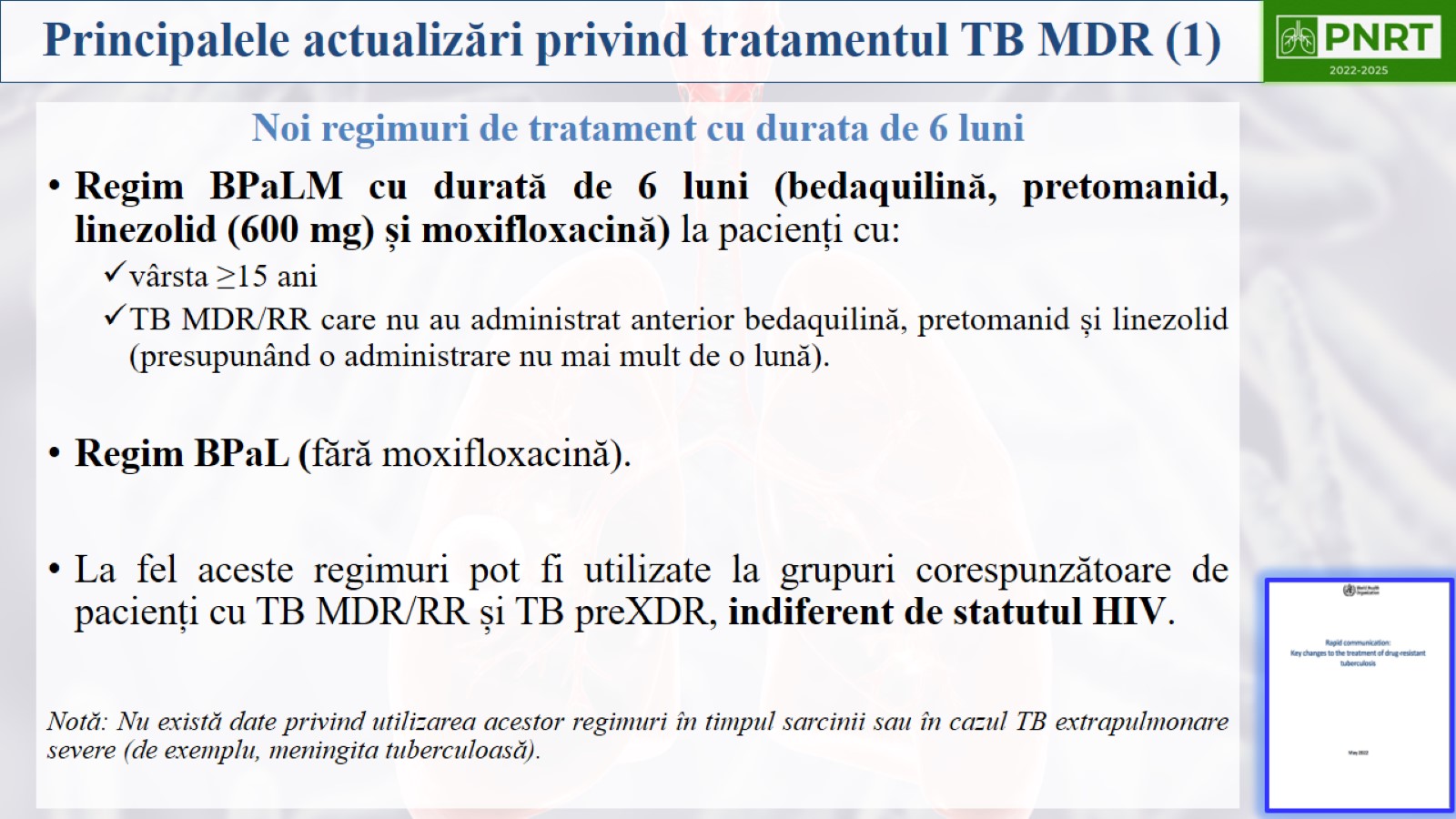 Principalele actualizări privind tratamentul TB MDR (1)
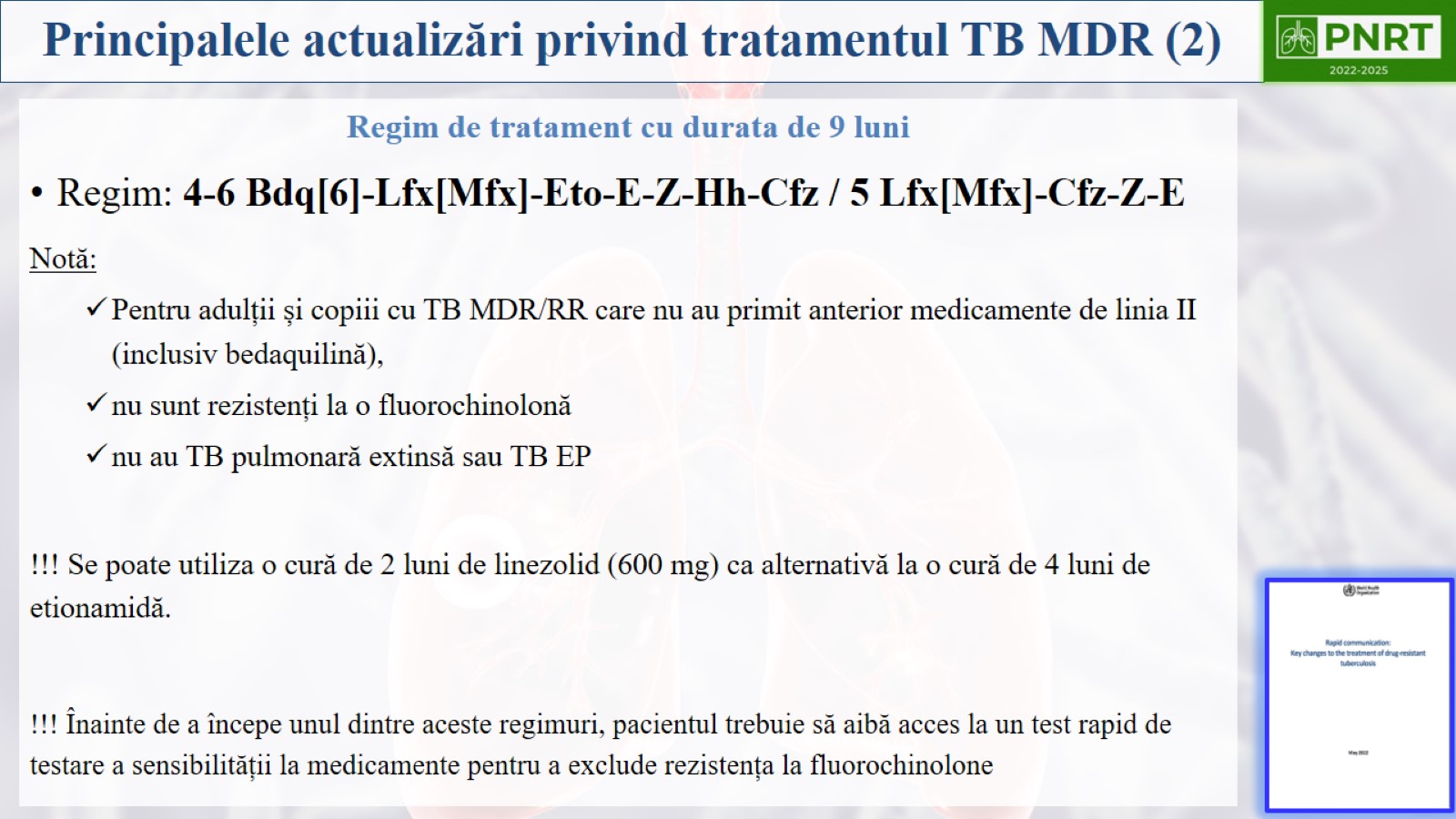 Principalele actualizări privind tratamentul TB MDR (2)
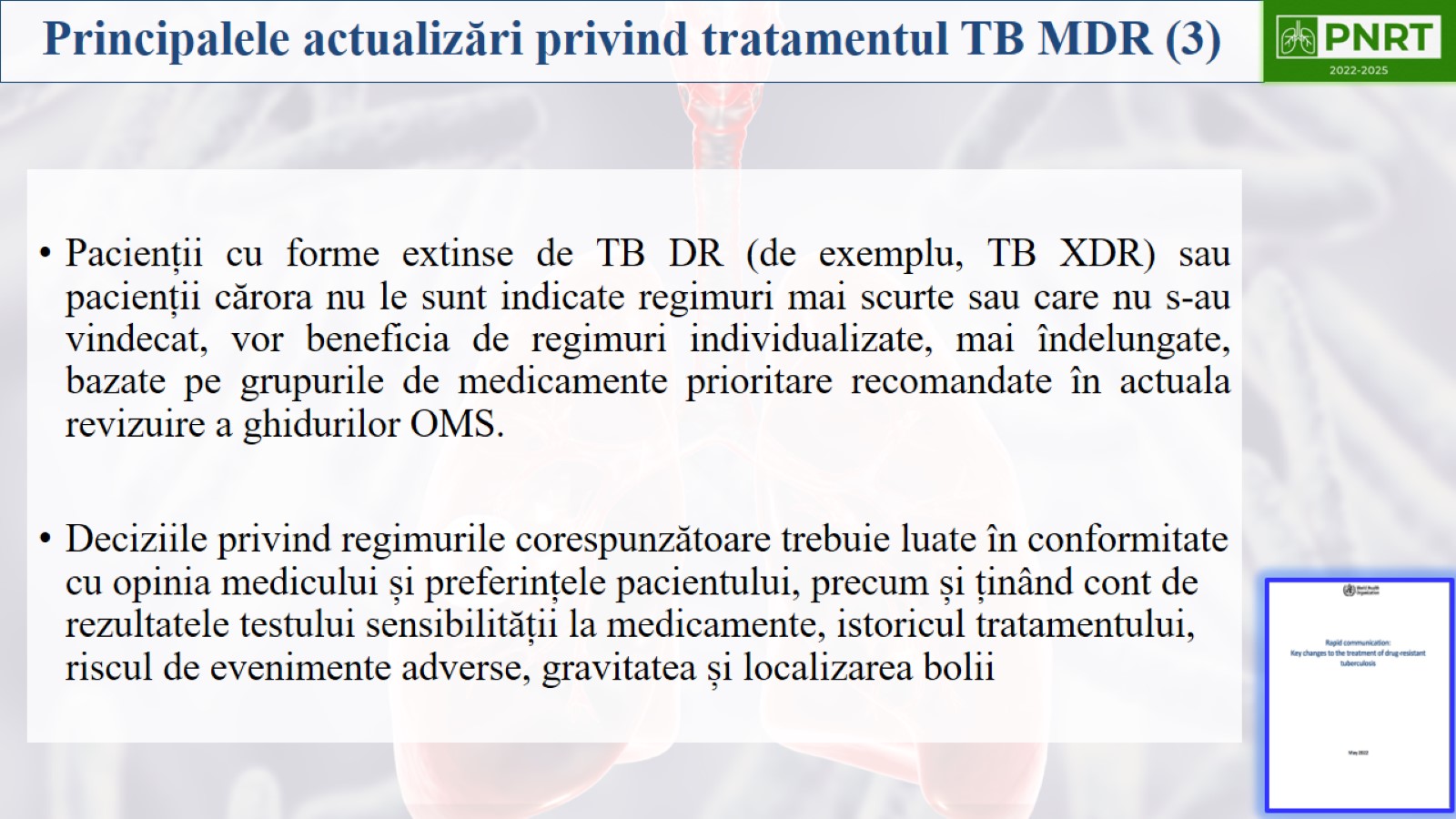 Principalele actualizări privind tratamentul TB MDR (3)
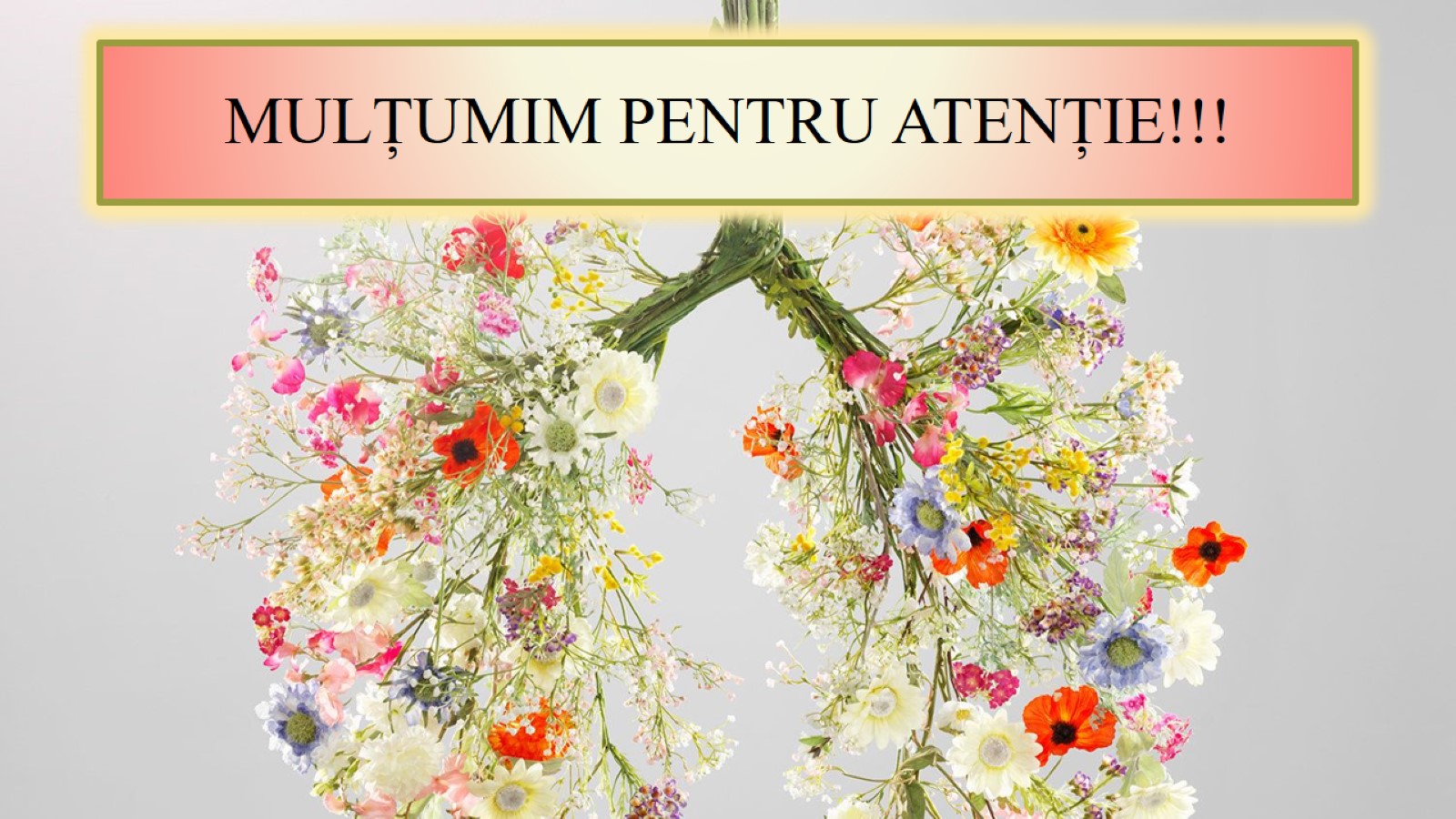 MULȚUMIM PENTRU ATENȚIE!!!